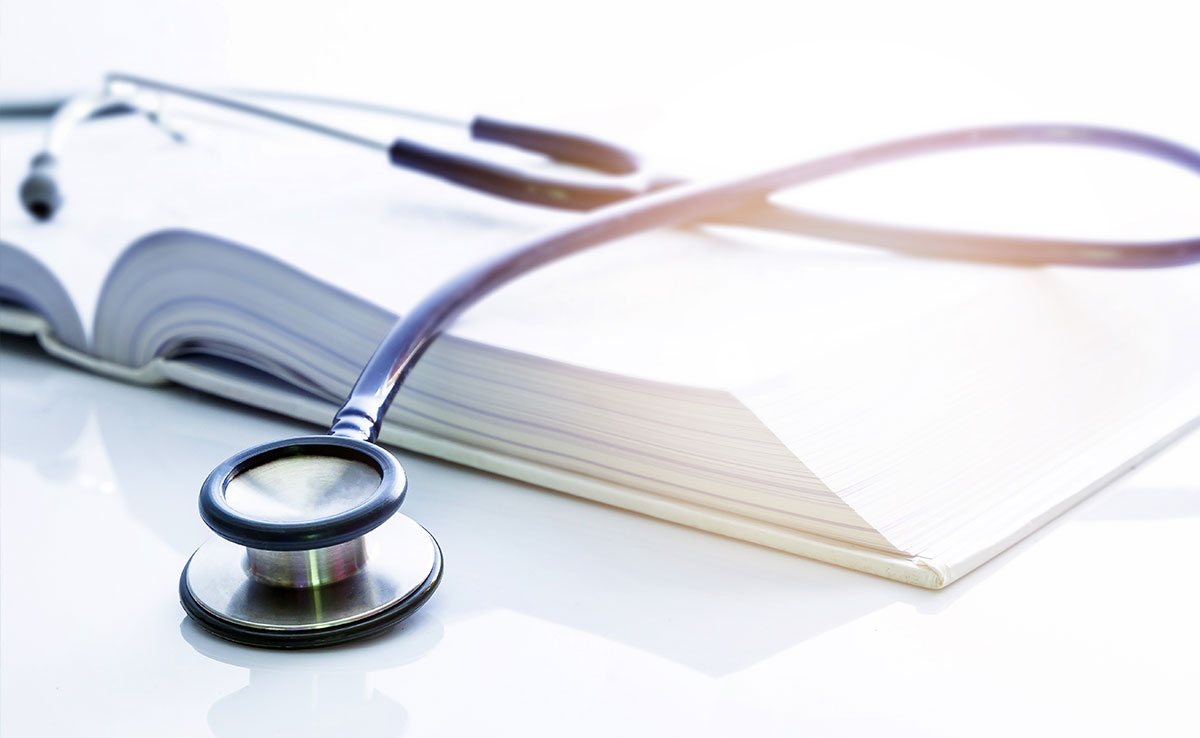 Прегравидарная подготовка 
при снижении репродуктивного потенциала
как вклад в повышение 
показателей рождаемости
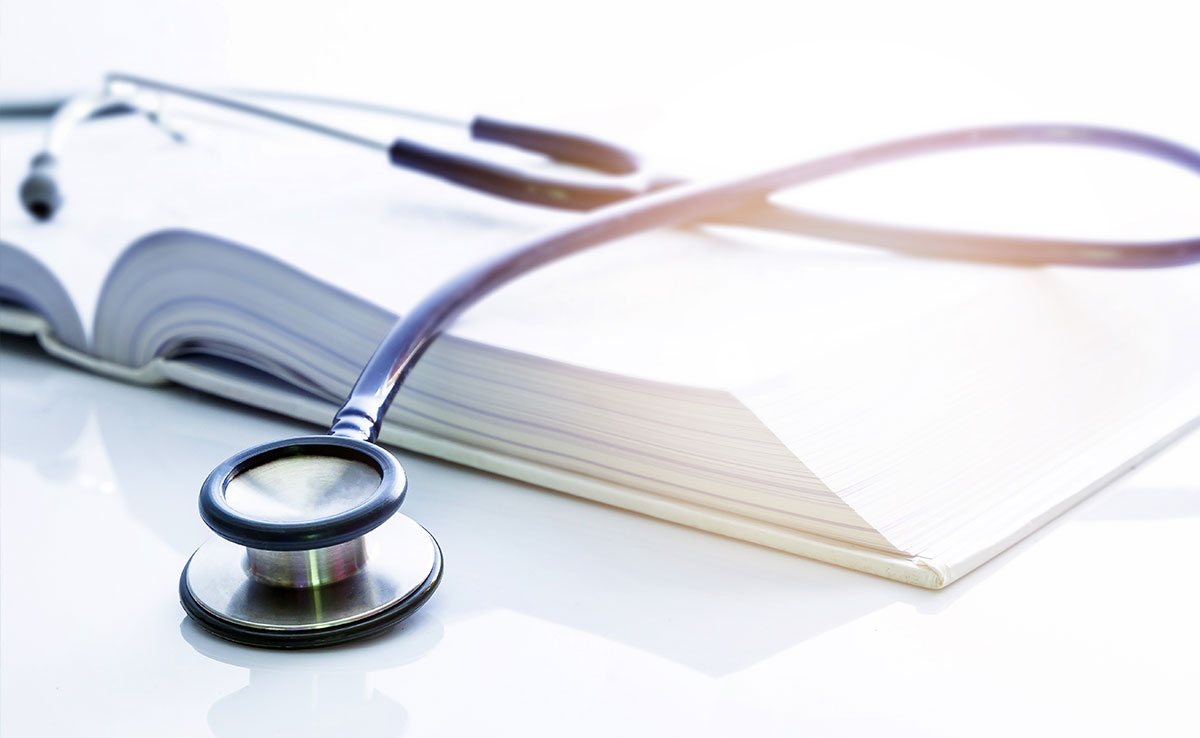 ?
?
?
На протяжении последнего десятилетия в Воронежской области нарастает естественная убыль населения и снижается число женщин репродуктивного возраста. 
 
Ключевая социальная тенденция последних лет — поздняя реализация репродуктивных планов. Средний возраст матери при рождении ребёнка превышает 28 лет.

На этом фоне на первое место среди задач акушерско-гинекологической службы выходит борьба за каждую наступившую беременность.
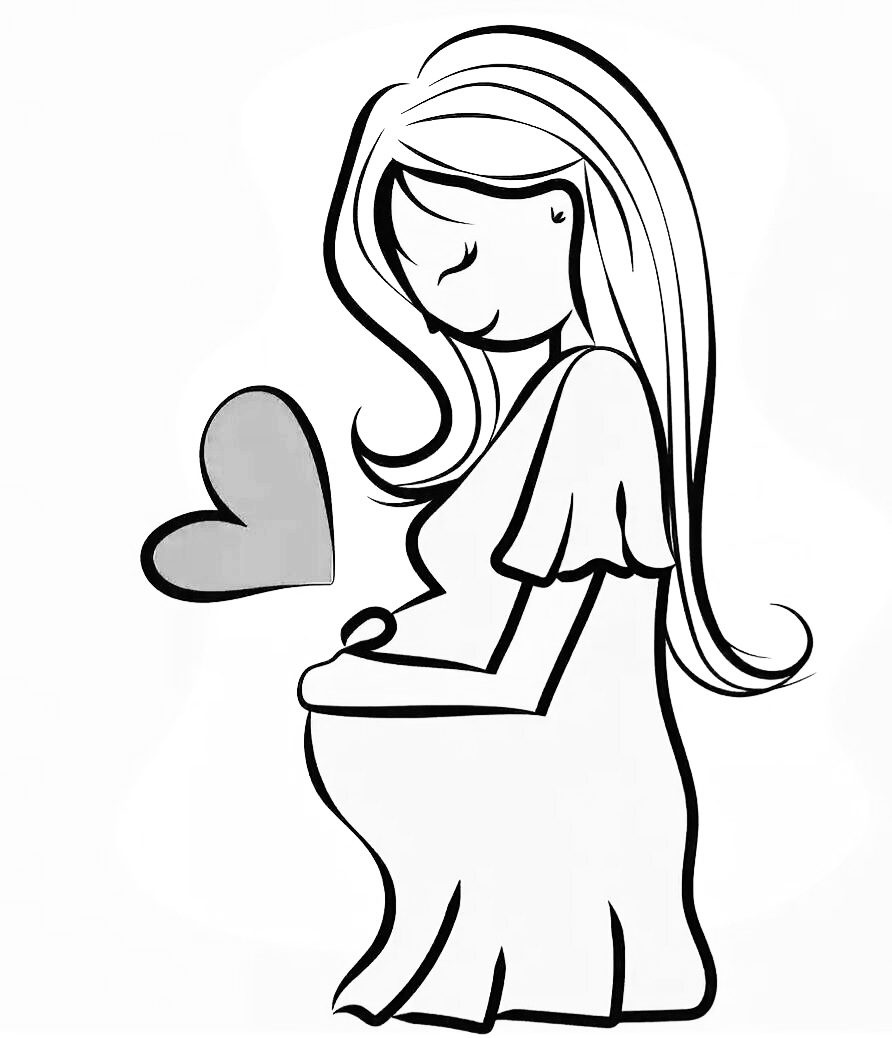 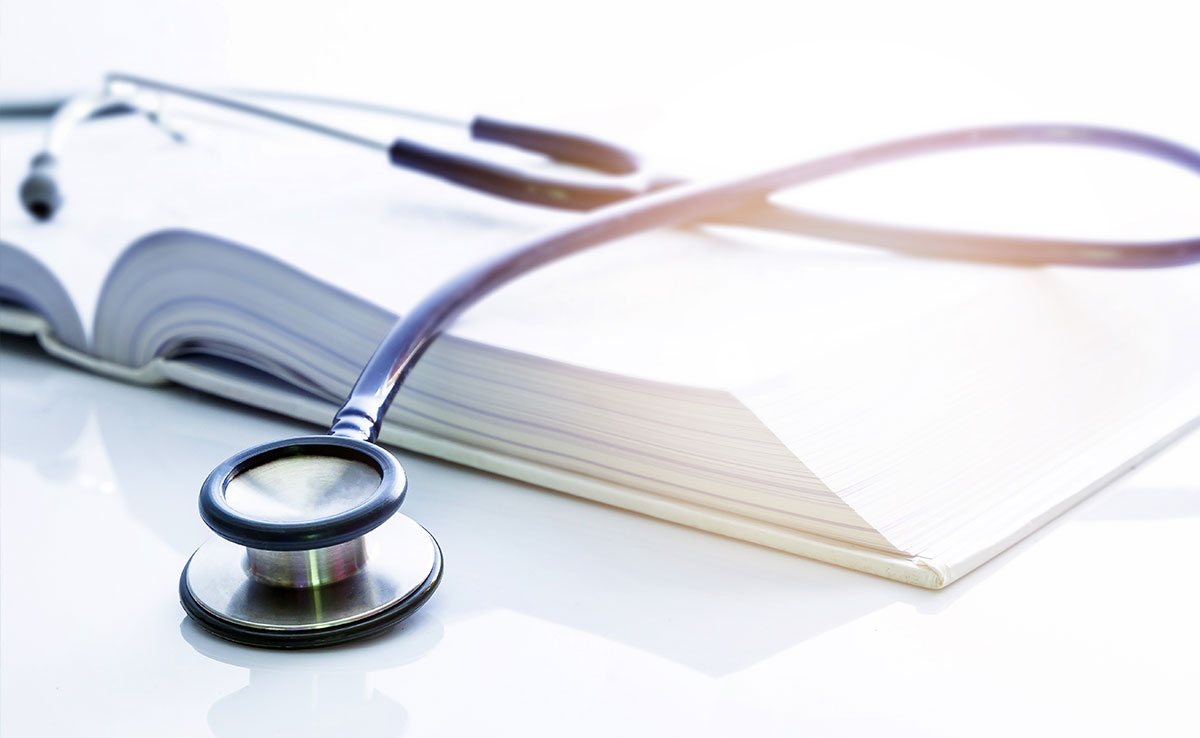 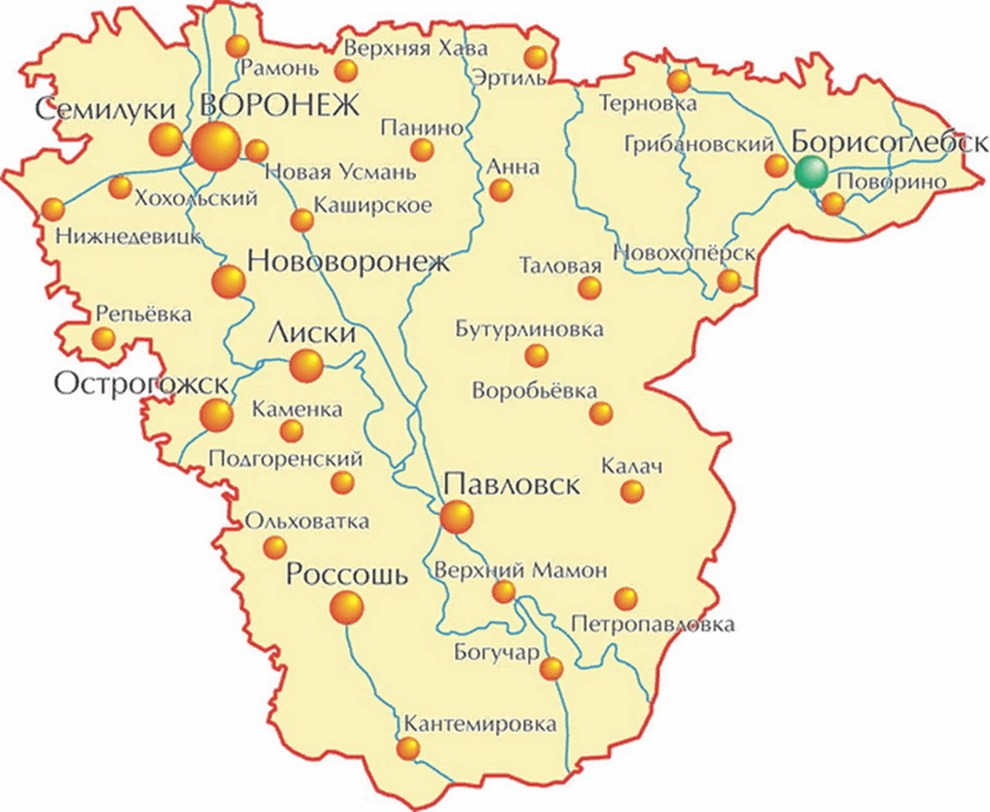 С возрастом происходит «накопление» гинекологической патологии – появление и прогрессирование гинекологических заболеваний. 
Кроме того, пациенткам приходится сталкиваться с последствиями проведенного хирургического лечения.
Женщины со сниженным в результате гинекологических заболеваний репродуктивным потенциалом нуждаются в специальной подготовке к беременности, включая не только витаминотерапию, но и санацию заболеваний, при необходимости – хирургическую коррекцию, реабилитационные мероприятия, физиотерапию и пр.
Случаи предрака шейки матки, выявленные у женщин репродуктивного возраста в Перинатальном центре Воронежа в 2022 году, данные годового отчета
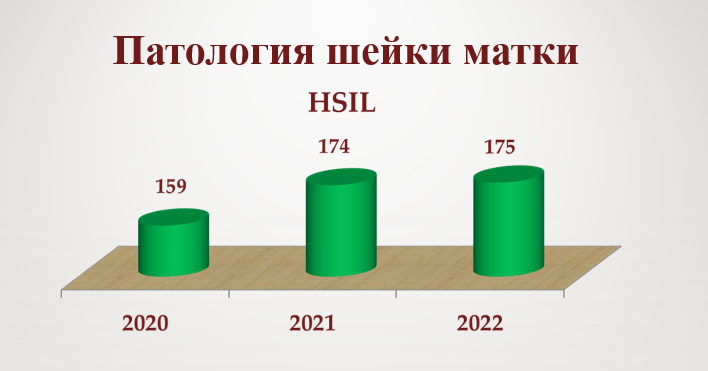 Согласно программе прегравидарной подготовки, 
при планировании беременности пациентками с отягощённым акушерско-гинекологическим анамнезом врачи женских консультаций направляют их для лечения и дообследования 
в консультативно-диагностическое отделение 
Перинатального центра.
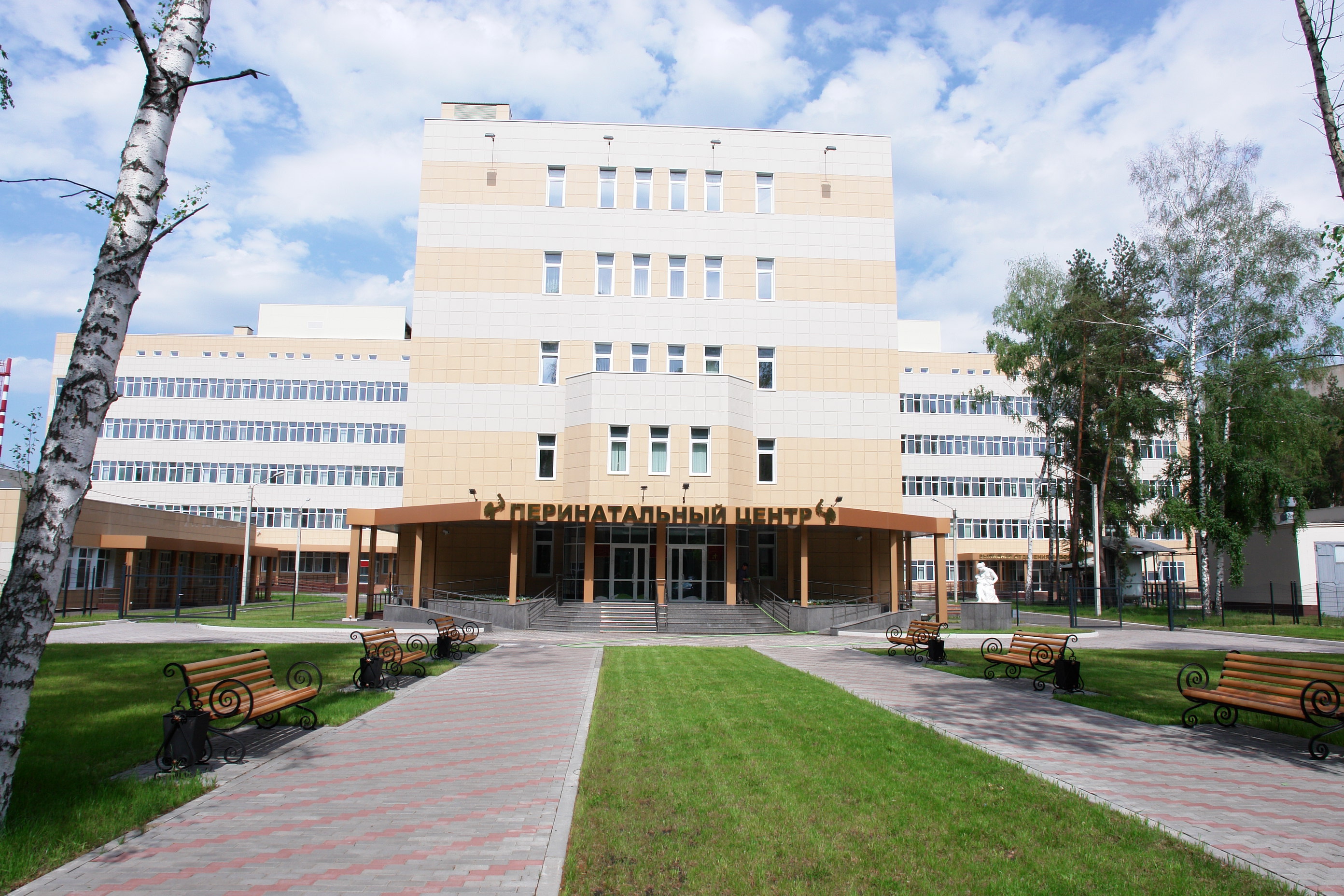 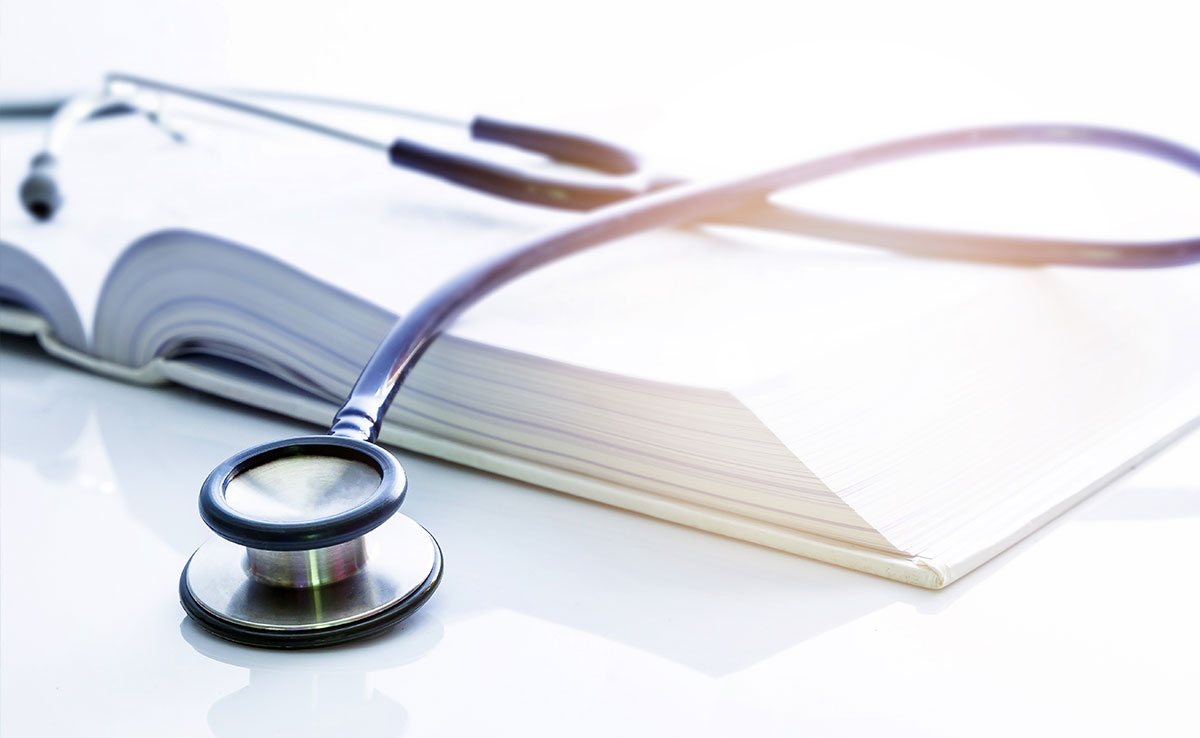 Связь между гинекологами районных и городских консультаций с КДО осуществляется с  помощью телемедицины, ЭМИС, через кураторов районов и главных внештатных специалистов, многие из которых являются сотрудниками КДО. В рамках проекта прегравидарной подготовки проводится целенаправленный поиск и выявление пациенток с отягощённым анамнезом для приглашения в КДО.
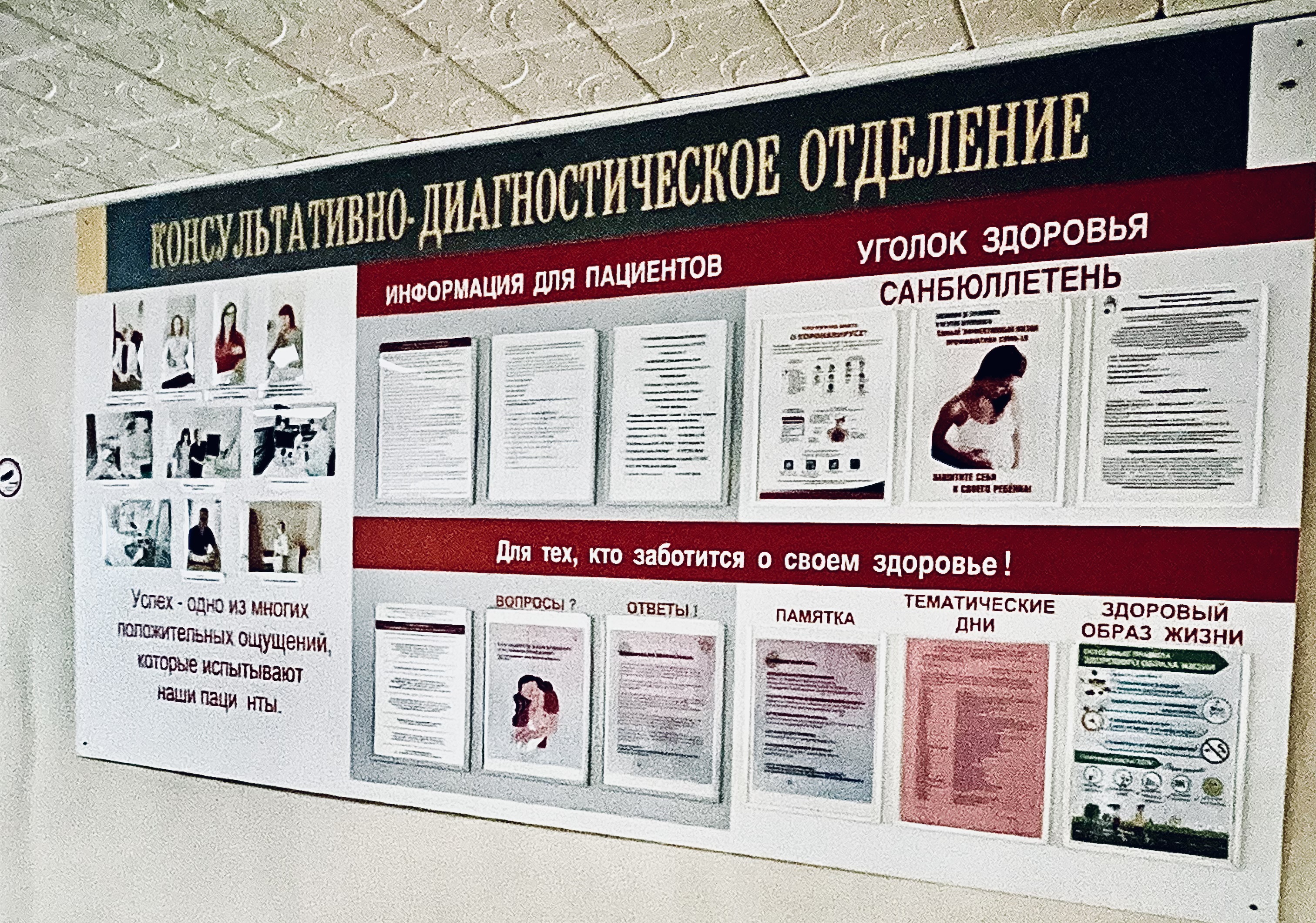 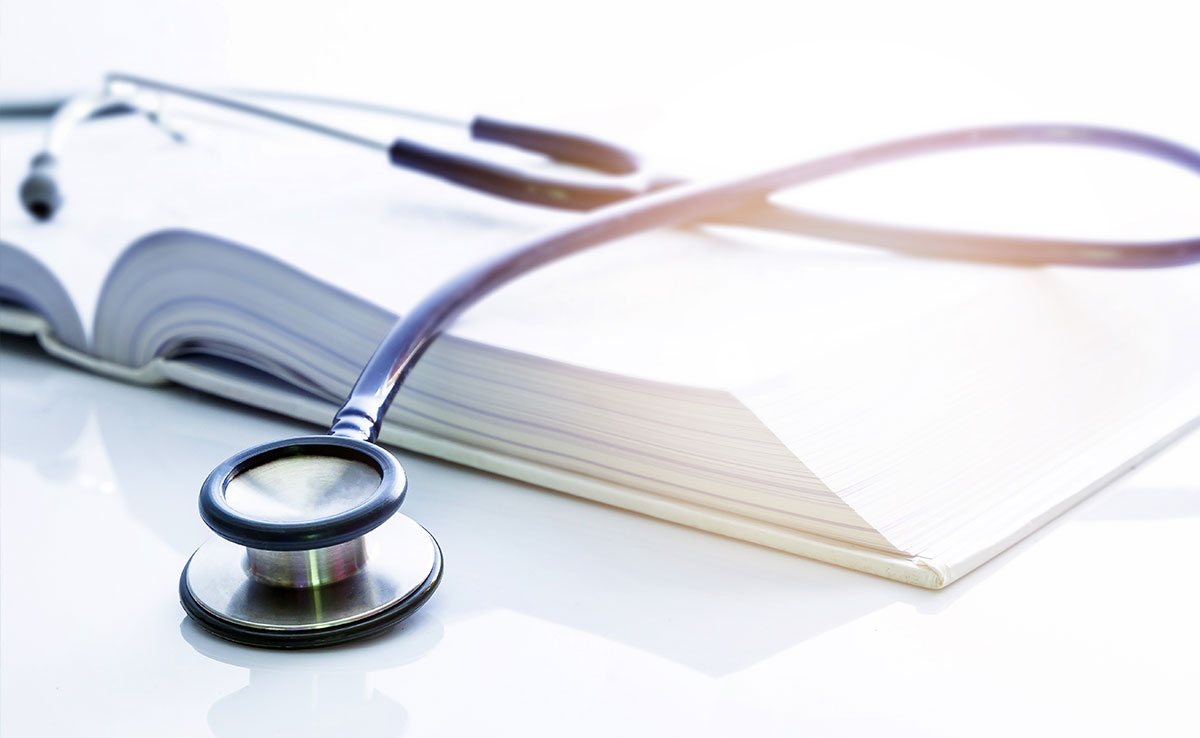 Особенностью отделения является связь с хирургическими отделениями Перинатального центра.
В рамках отделения работает хирургическая комиссия для выбора оптимальной оперативной тактики при необходимости коррекции гинекологической патологии (метропластика, циркляж, миомэктомия и др.)
А также существует возможность в рамках программы прегравидарной подготовки сразу передавать под наблюдение КДО пациенток, перенесших хирургические вмешательства, чреватые  снижением репродуктивного потенциала.
Приёмы по гинекологической эндокринологии
Приёмы по воспалительным и опухолевым  заболеваниям
Приёмы по патологии шейки матки
Консультативно-диагностическое отделение
Приём психолога
Приём терапевта
Приём уролога-андролога
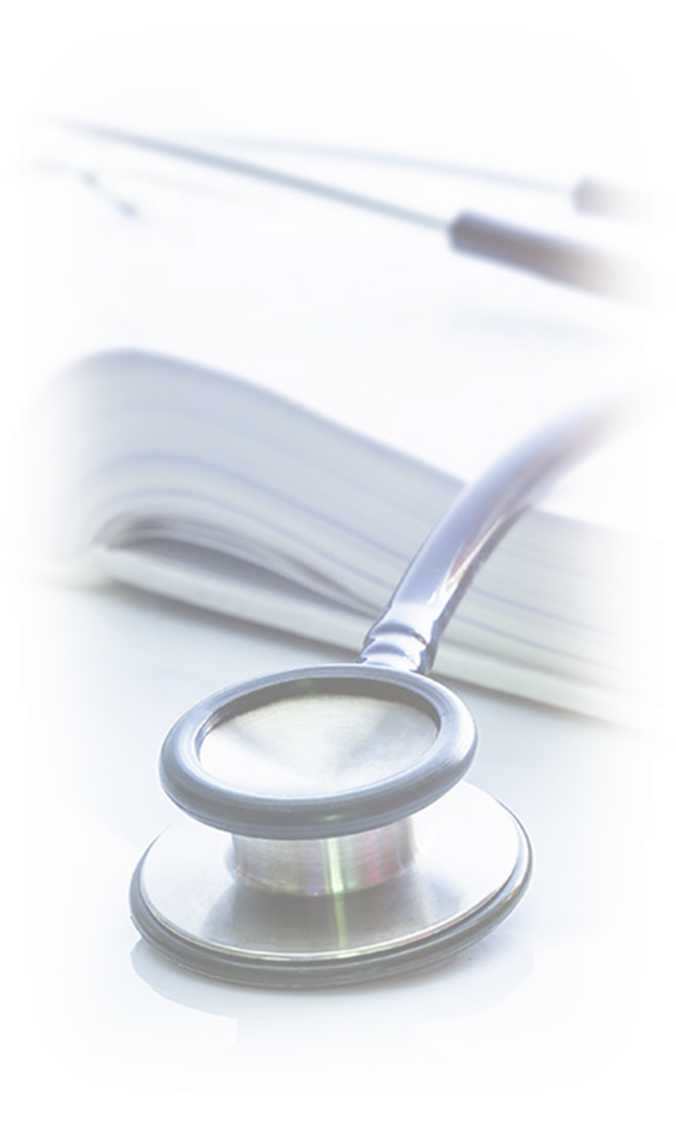 Консультативно-диагностическое отделение имеет дневной стационар с возможностью проведения малых гинекологических операций. 
Налажено взаимодействие с физиотерапевтическим отделением Перинатального центра для максимального использования восстановительных возможностей физиотерапии.
Лабораторная диагностика (инфекции, гормональный спектр, цитология)
Выработка стратегии квалифицированными специалистами
Хирургическое 
лечение
психологическая помощь
реабилитация
Учет по беременности в Перинатальном центре
Консультативно-диагностическое отделение Перинатального центра идеально подходит для стратегического консультирования женщин со сниженным репродуктивным потенциалом.
Целенаправленный поиск и всесторонняя подготовка таких пациенток к беременности обеспечивает снижение акушерских и перинатальных рисков и в конечном счете направлена на достижение здорового материнства.
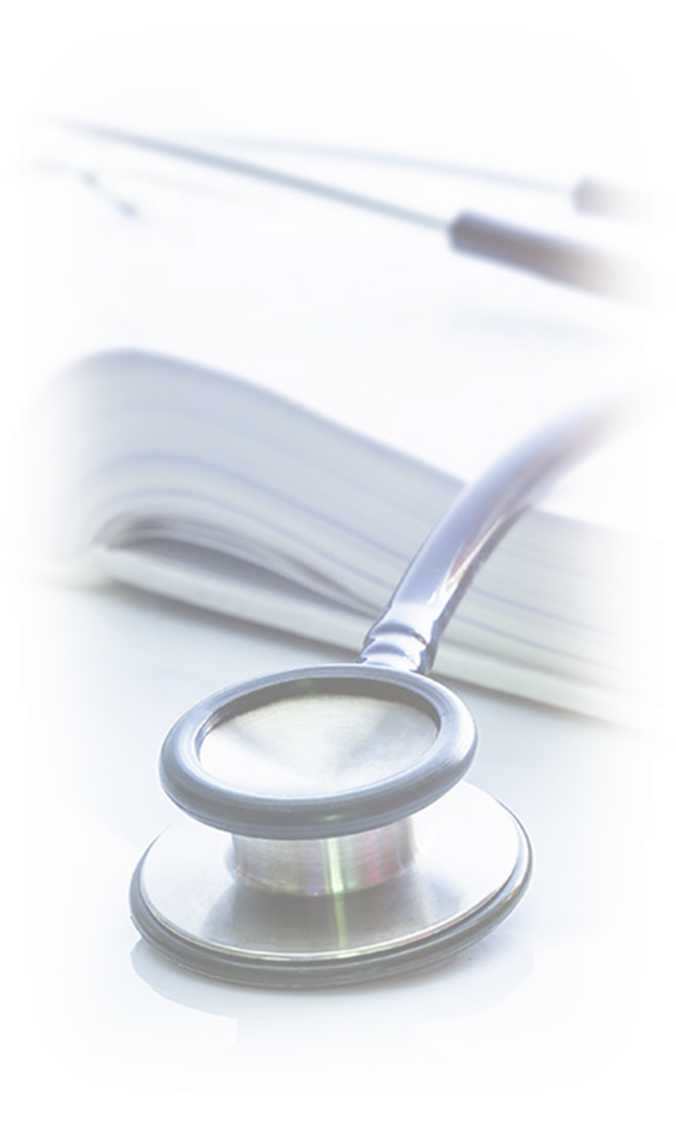 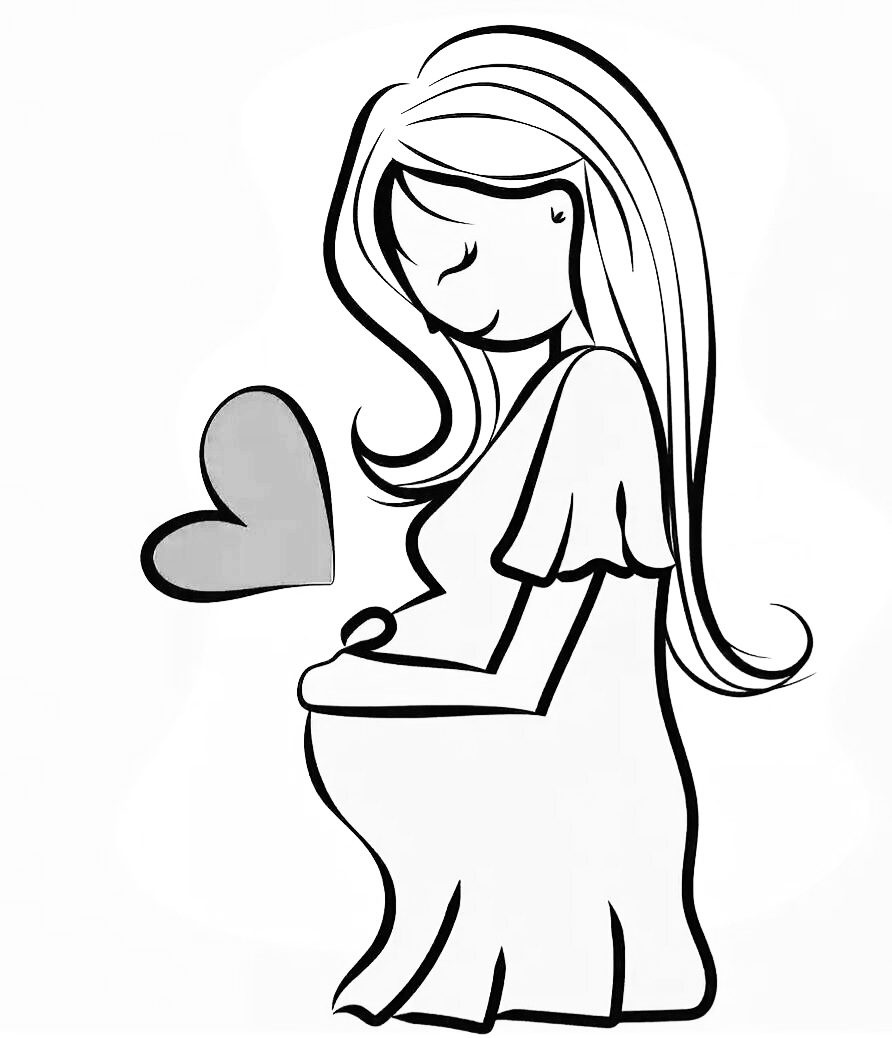 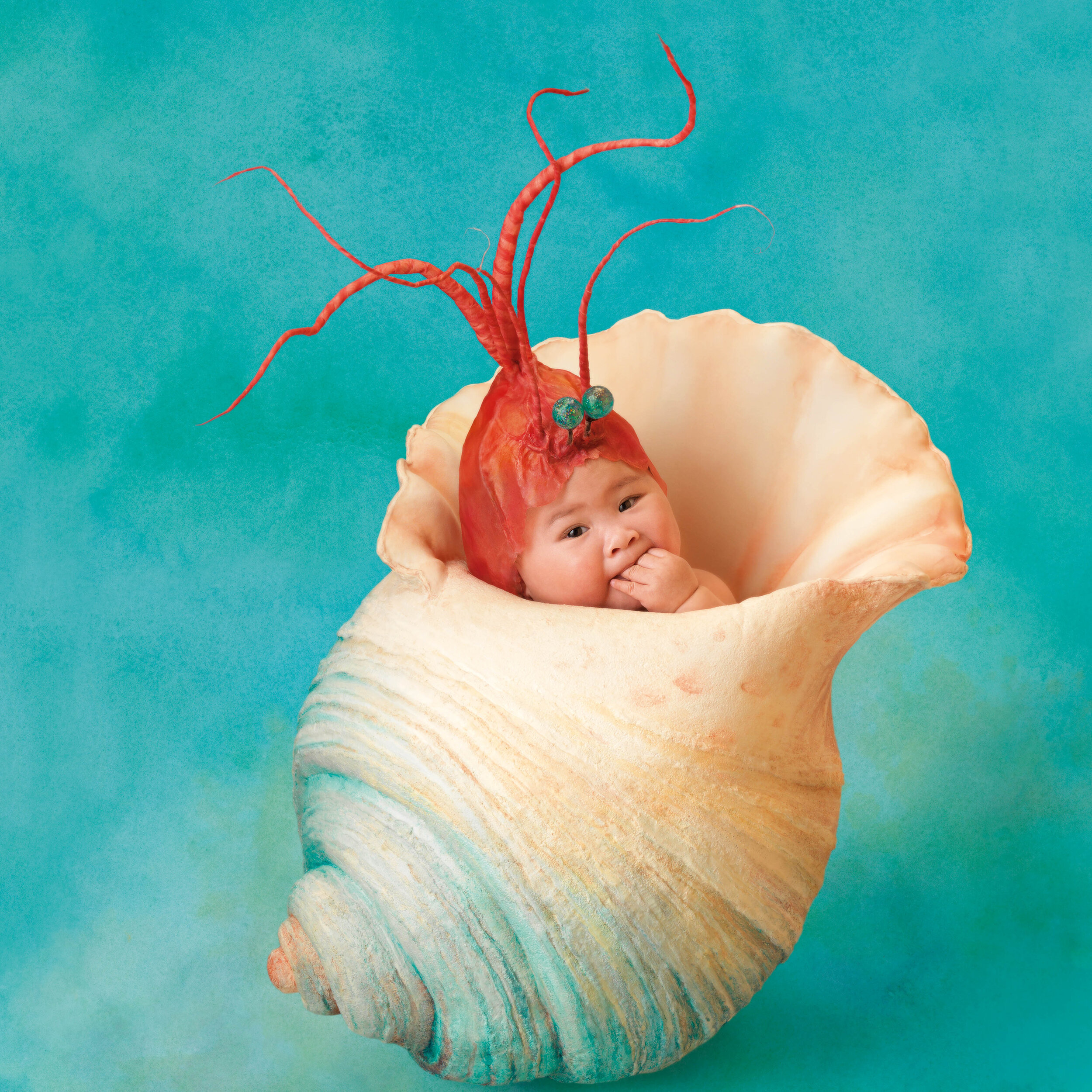